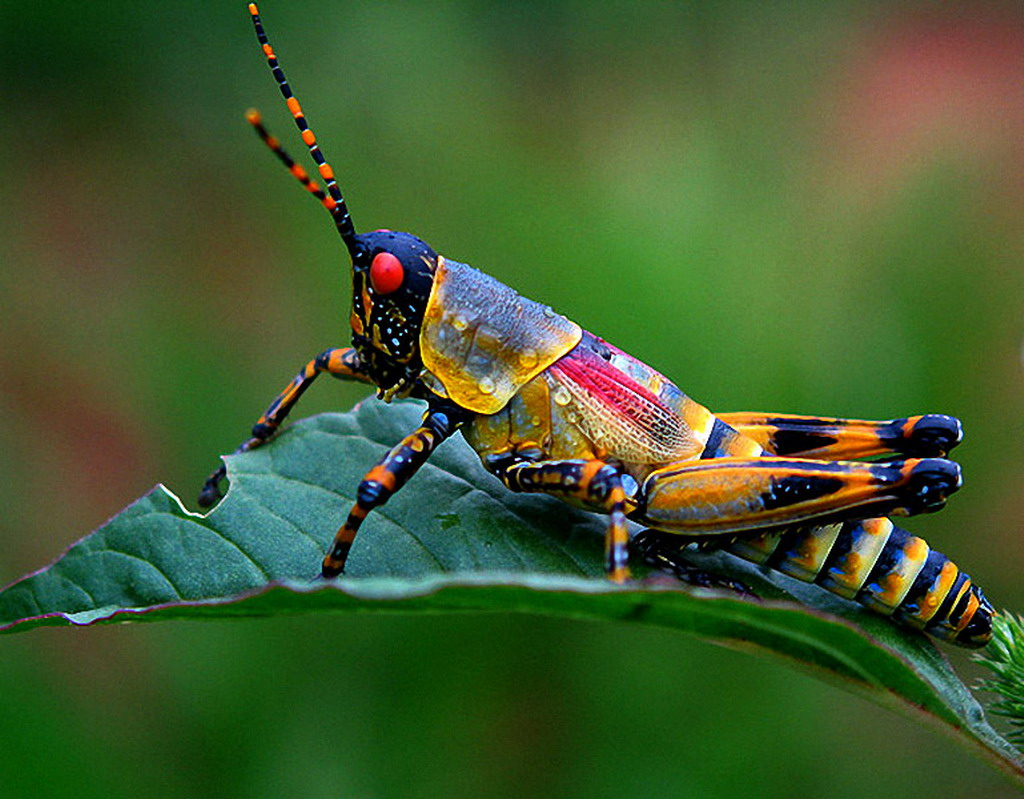 all
a
l
l
I respect all kinds of animals.
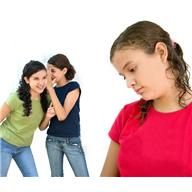 am
a
m
I am learning about empathy.
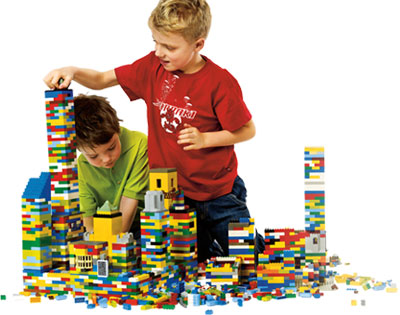 are
a
r
e
They are playing with legos.
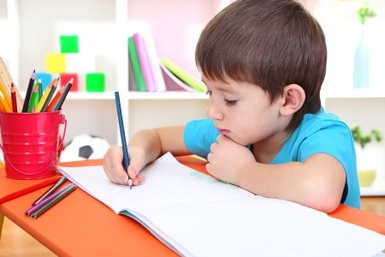 at
a
t
He is doing his homework at home.
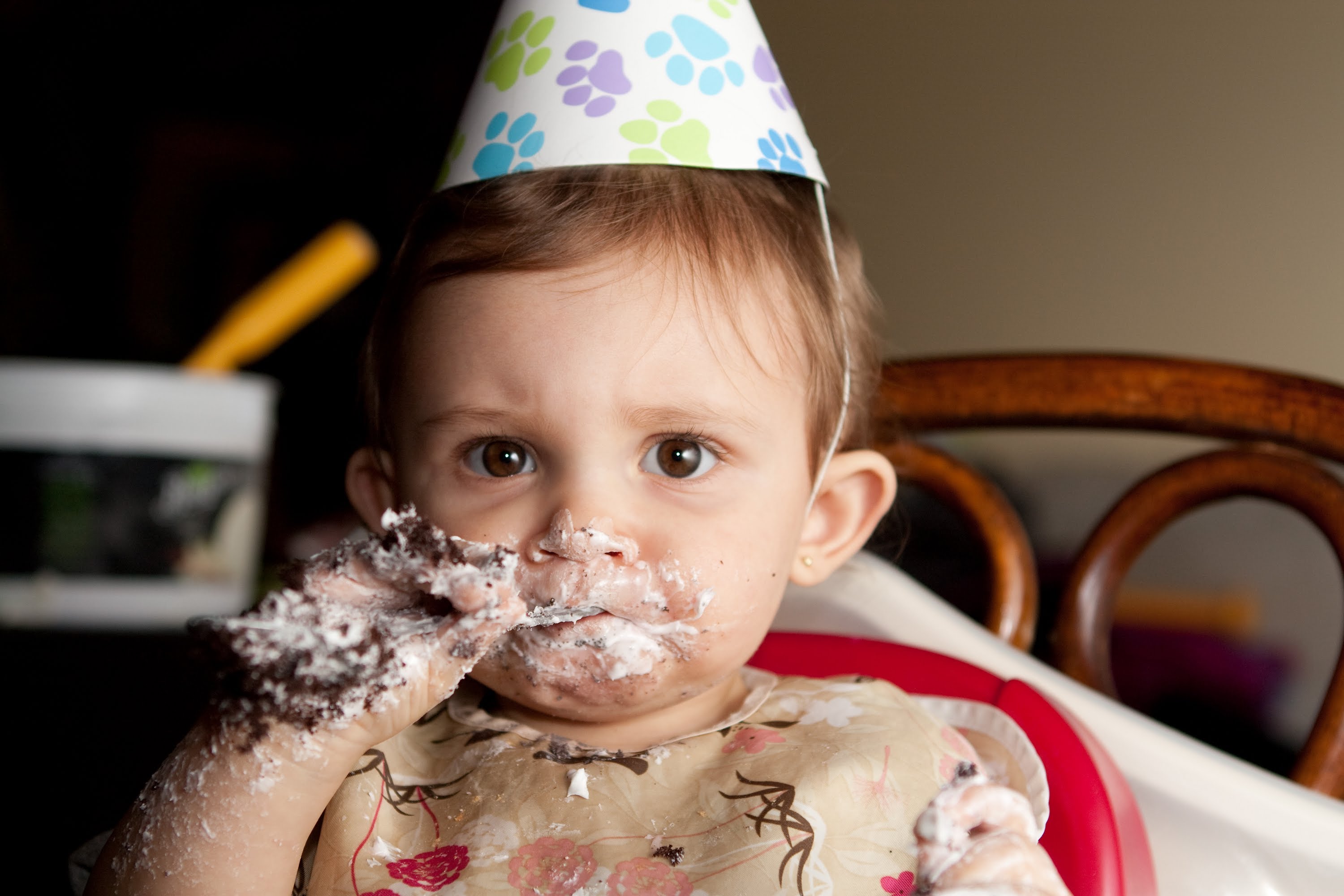 ate
a
t
e
He ate some cake.